Teoría ética de KantMetafísica de las costumbres
Diego Berguño
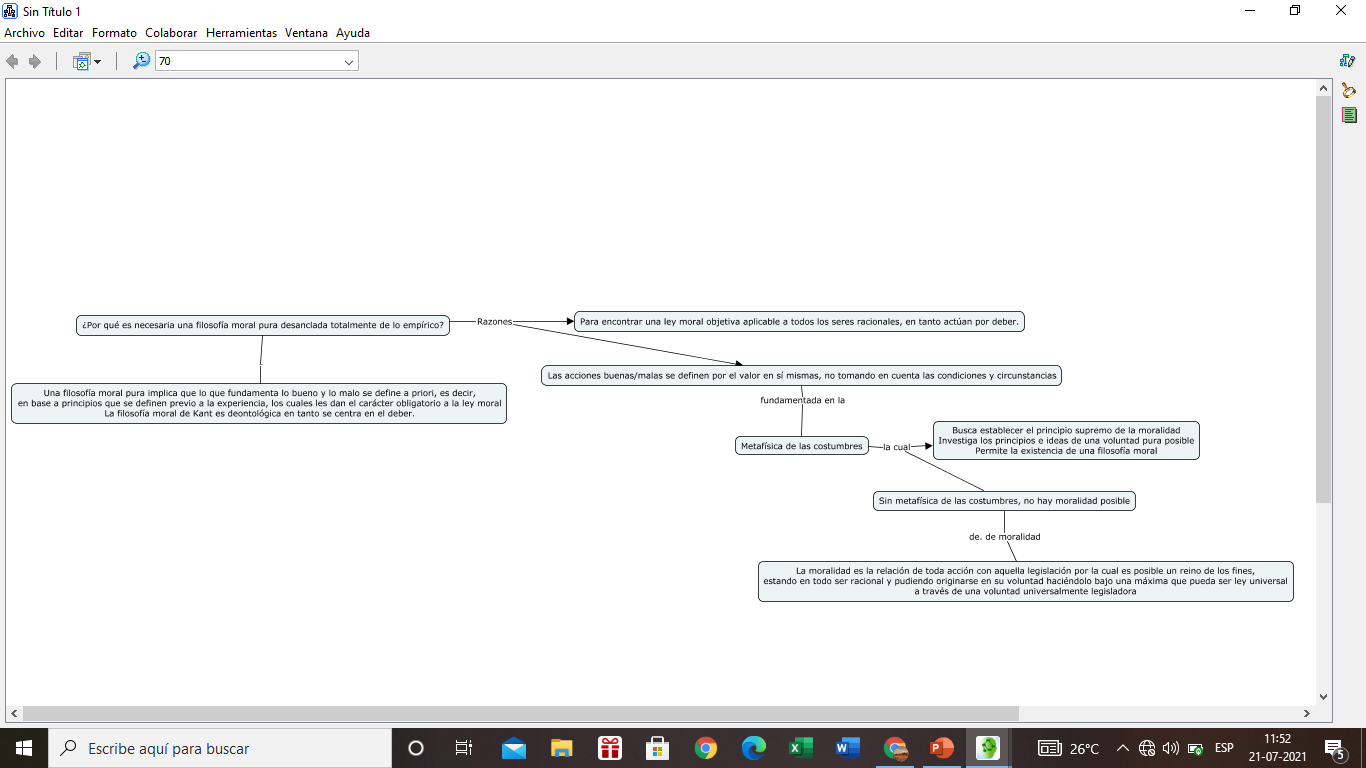 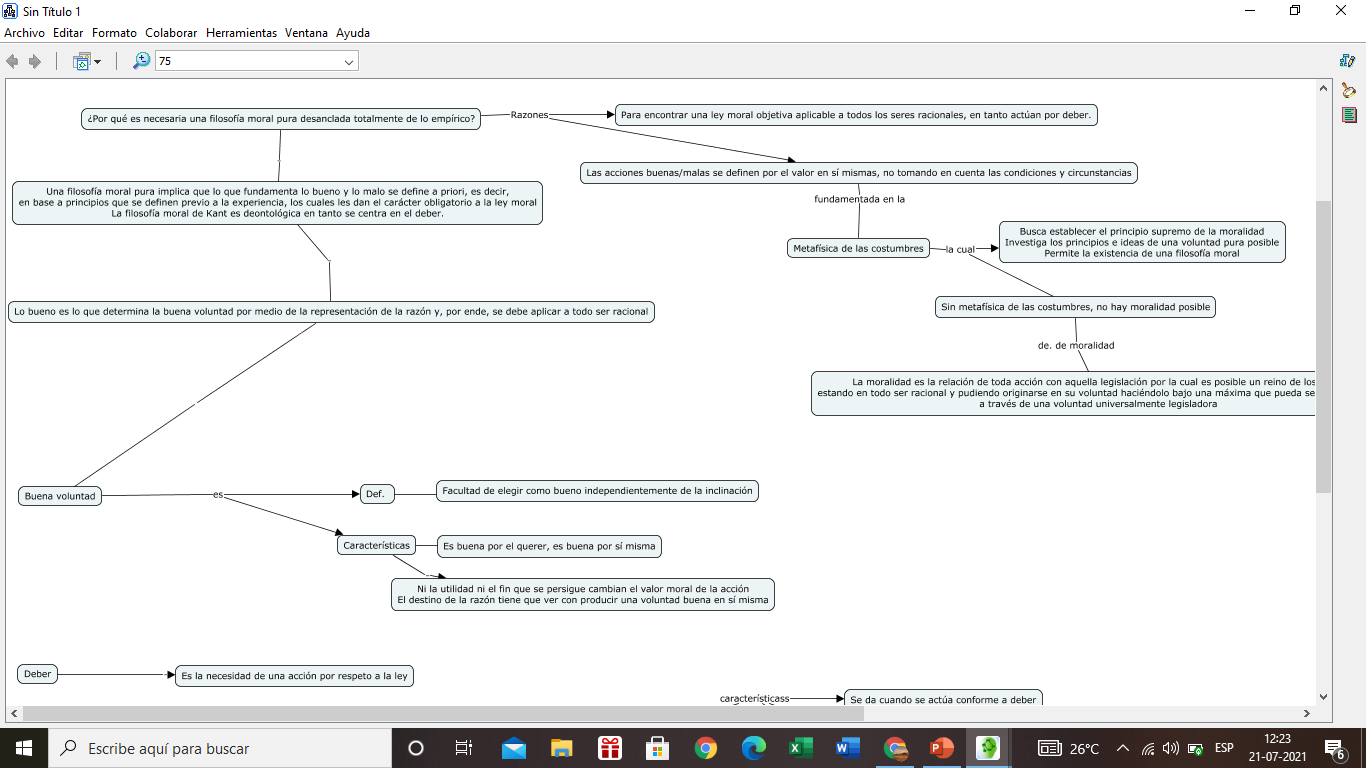 ¿Qué es la metafísica de las costumbres?
Imperativo hipotético vs imperativo categórico
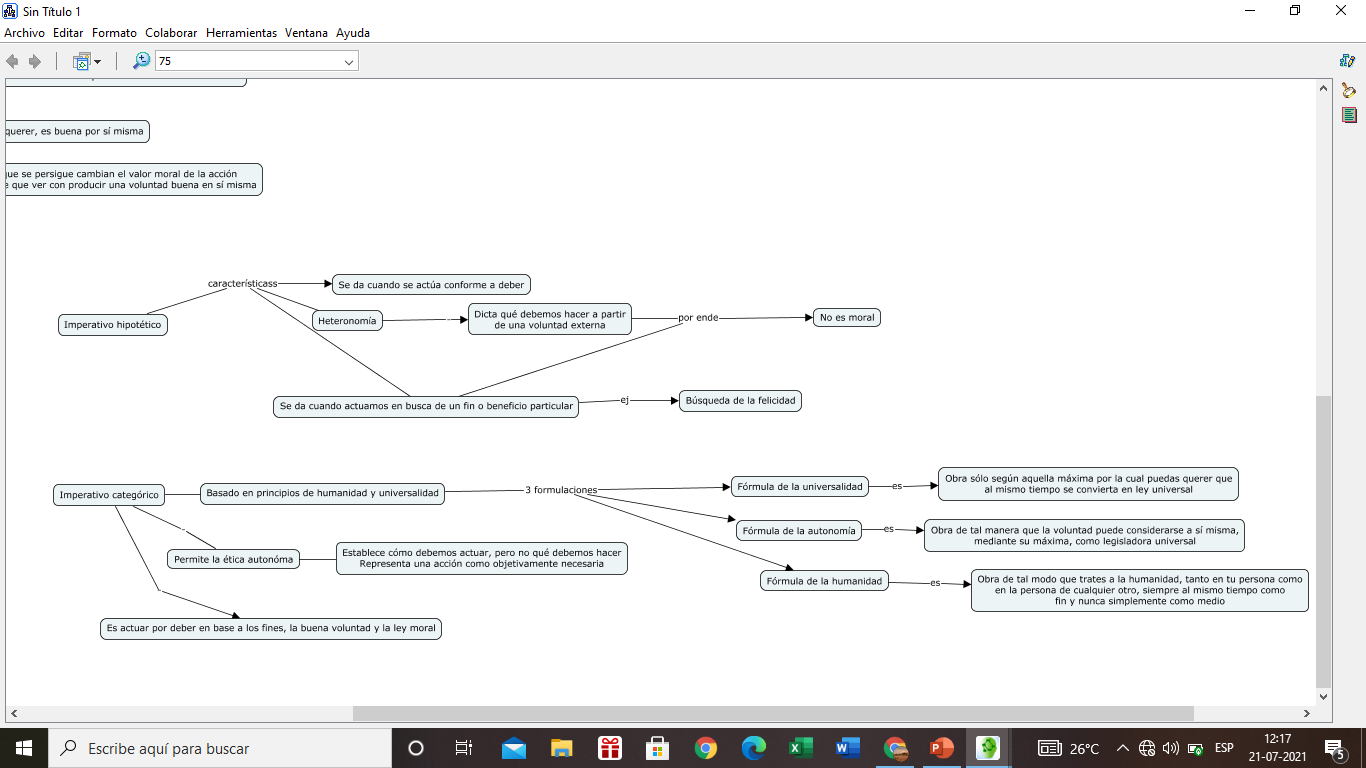 Ejs. De lo no universalizable
Principio de abreviar la vida si ofrece más males que bienes (suicidarse sería usar a un ser humano como medio, disponer de mí para matarme)
Prometer devolver un préstamo aunque sabe que no lo devolverá (Sería aprovecharme de quien me endeudé al considerarlo como medio)
La búsqueda del disfrute y la pereza (despreciar ciertas capacidades puede compatibilizarse con la humanidad como medio, pero no con el fomento de la humanidad como fin)
La de no tener ganas de contribuir al bienestar de otro o ayudarlo en su necesidad
- Todos llegaron a contradicción al querer algo contra la ley natural originada
Máximas
Felicidad
La felicidad es un ideal de la imaginación con fundamentos empíricos, debiendo obrar según los consejos empíricos para ser feliz.
La buena voluntad constituye la condición que nos hace dignos de ser felices, en tanto está ligada a la situación personal, los honores, la riqueza y el placer.
Si el fin de la naturaleza fuese la felicidad del individuo racional y voluntario, ella elegiría medios y fines en base a instintos, siendo la mera razón agradecida de la feliz disposición de la naturaleza.
Quien es infeliz suele tentarse a infringir sus deberes
¿Qué es la ilustración?
Es la salida del ser humano de su autoculpable minoría de edad, ya sea por flojera, cobardía, prescripción o por el uso privado de la razón.
Busca que el ser humano razone libremente sin depender de otro. Atreverse a pensar autónomamente para salir del estado de ignorancia.